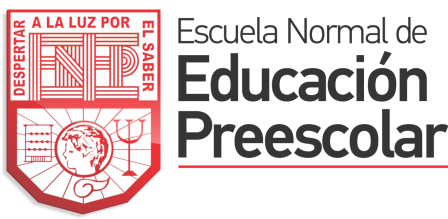 ​TUTORIA 
GRUPAL
ESCUELA NORMAL DE EDUCACIÓN PREESCOLAR
Licenciatura en Educación preescolar
Ciclo escolar 2020 – 2021
Sofía Abigail Mascorro Arellano 
Julia Yessenia Montoya Silva
Nombre de la alumnas: ­­­­­
Nombre del trabajo: Organizadores de la información

  Nombre del docente: KARLA GRISELDA GARCIA PIMENTEL
NL: 11, 12
Grado: 1   Sección: “C”

Saltillo, Coahuila      Fecha:    04 de mayo del 2021
“Practica educativa”
 COMO ENSEÑAR 
Antoni Zabala Vidiella
La evaluación
Faceta informática de la evaluación
La observación sistemática
Es un instrumento sancionador y calificador, en el cual el sujeto de la evaluación es el alumno y cómo el alumno, y el objeto de la evaluación son los aprendizajes realizados según unos objetivos mínimos para todos.
Evaluación inicial: permite conocer cual es la situación de partida en función de unos objetivos generales bien definidos.
¿Sobre qué hay que informar? Sobre resultados, procesos, necesidades, limitaciones.
Es el mejor instrumento, cuando no el único, para la adquisición del conocimiento del aprendizaje de los alumnos.
Evaluación reguladora: planificación de la intervención fundamentada a la vez que flexible, entendida como una hipótesis de intervención; actuación en el aula, en la cual las actividades y tareas y los propios contenidos de trabajo se adecuaran constantemente.
¿A quién debemos informar? Al grupo-clase, a los alumnos, a la familia, al claustro o a la administración.
Hoy en día se trata de evaluar las posibilidades personales de cada uno de los alumnos.
Conseguir un clima de respeto mutuo, de colaboración, de compromiso con un objetivo común, es condición indispensable para que la actuación docente pueda adecuarse a las necesidades de una formación que tenga en cuenta las posibilidades reales de cada chico y chica y el desarrollo de todas sus capacidades.
Para que ha de servir esta información? Para ayudar, sancionar, seleccionar, promover.
El proceso evaluador tiene que contemplar las diferentes fases de una intervención que deberá ser estratégica.
Evaluación final: atiende las necesidades que se vayan presentando, para llegar a unos resultados determinados.
Evaluación de los contenidos factuales: Una vez aceptada y entendida la necesidad de que el aprendizaje de hechos implique el conocimiento y la comprensión de los conceptos (conceptos de capitalidad, país, procesos históricos, características literarias...) de los cuales cada uno de los hechos es un elemento singular, querremos que estos hechos sean recordados y puedan ser utilizados cuando convenga con fluidez
Los informes tienen que ser iguales para todos? ¿tenemos que informar sobre l mismo y de la misma manera independientemente de los destinatarios de esta información y del uso que harán de ella?
Evaluación integradora: compresión y valoración sobre el proceso seguido que permita establecer nuevas propuestas de intervención.
La observación de la actuación de los alumnos en situaciones lo menos artificiales posible, con una clima de cooperación y complicidad, es la mejor manera, para no decir la única, de que disponemos para realizar una evaluación que pretenda ser formativa.
Evaluación de contenidos conceptuales: Cuando los contenidos de aprendizaje son conceptuales, el grado de comprensión de los conceptos en muchos casos es ilimitado. Siempre se puede tener un conocimiento mas profundo y elaborado de los conceptos de capitalidad, revolución, densidad o neoclasicismo. Difícilmente podemos decir que el aprendizaje de un concepto esta acabado, en todo caso lo que haremos es dar por bueno cierto grado de conceptualización.
Evaluación de contenidos procedimentales
Evaluación de contenidos actitudinales